הערכת מידע ברשת
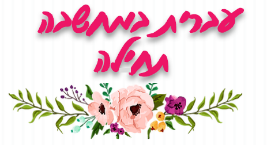 כמה פעמים ביום אתם קוראים מידע ברשת?
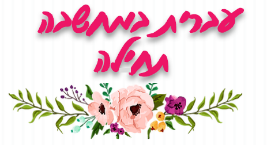 האם מקורות המידע שלכם אמינים?
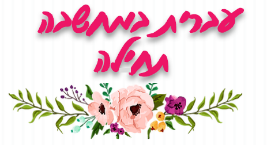 השווה בין מקורות המידע מבחינת אמינות .
קישור לכתבה מספר 1
קישור לכתבה מספר 2
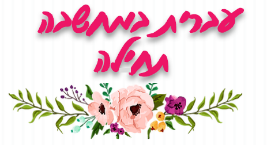 עצות להערכת מידע ברשת
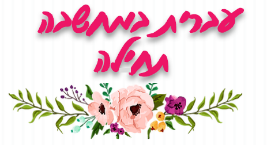 בואו נסכם
כללים להערכת מידע ברשת
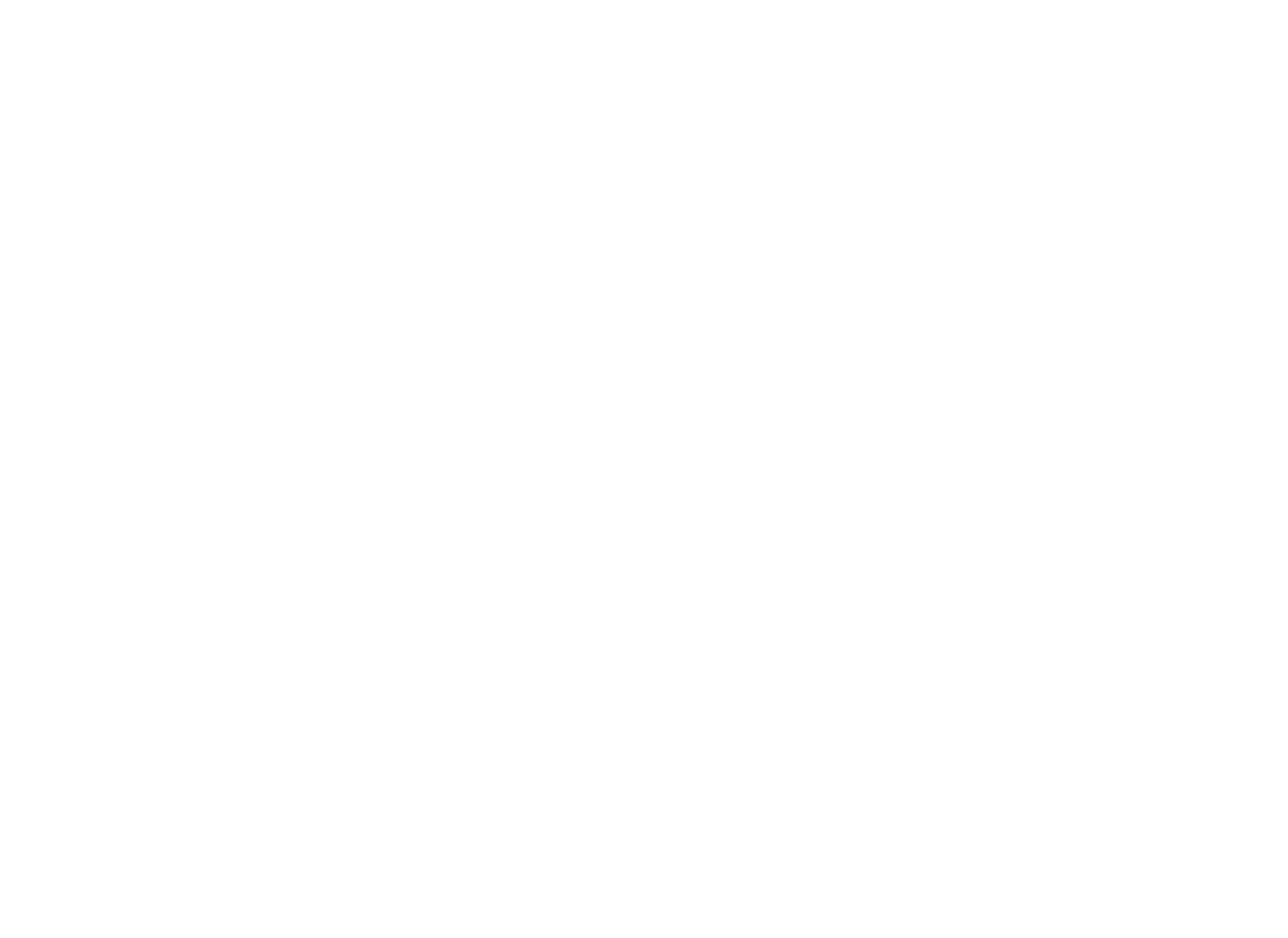 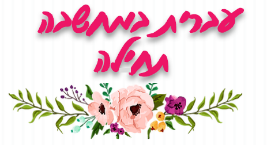 תודה לכם
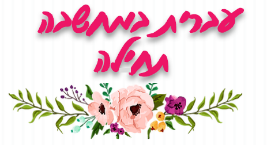